ЗВЕРТАННЯ 
НЕПОШИРЕНІ І ПОШИРЕНІ
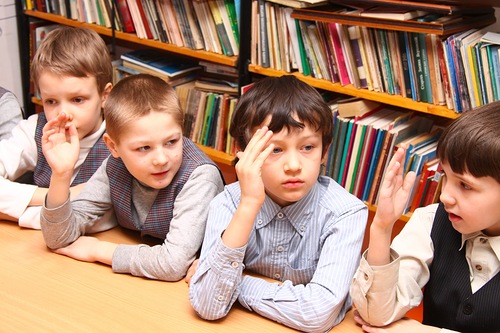 Підготувала учитель української мови і літератури Лохвицької гімназії №1прокопенко ніна Олексіївна
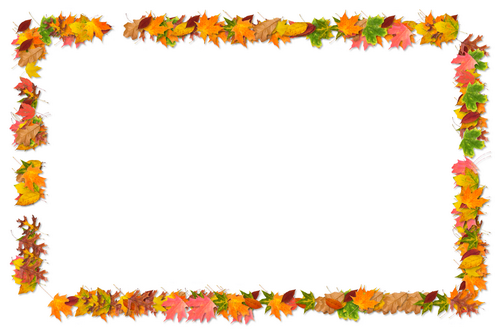 Девіз уроку:
“Мова – то цілюще народне 
джерело, і  хто не припаде до 
нього вустами,той сам усихає
від спраги.”
                        В.О.Сухомлинський
Звертання – це слово або 
сполучення слів, що називає 
того, до кого (або до чого)
 адресоване мовлення.
Наприклад:  Мово моя, мово, 
мово кольорова, в ній гроза
 ранкова й тиша вечорова.
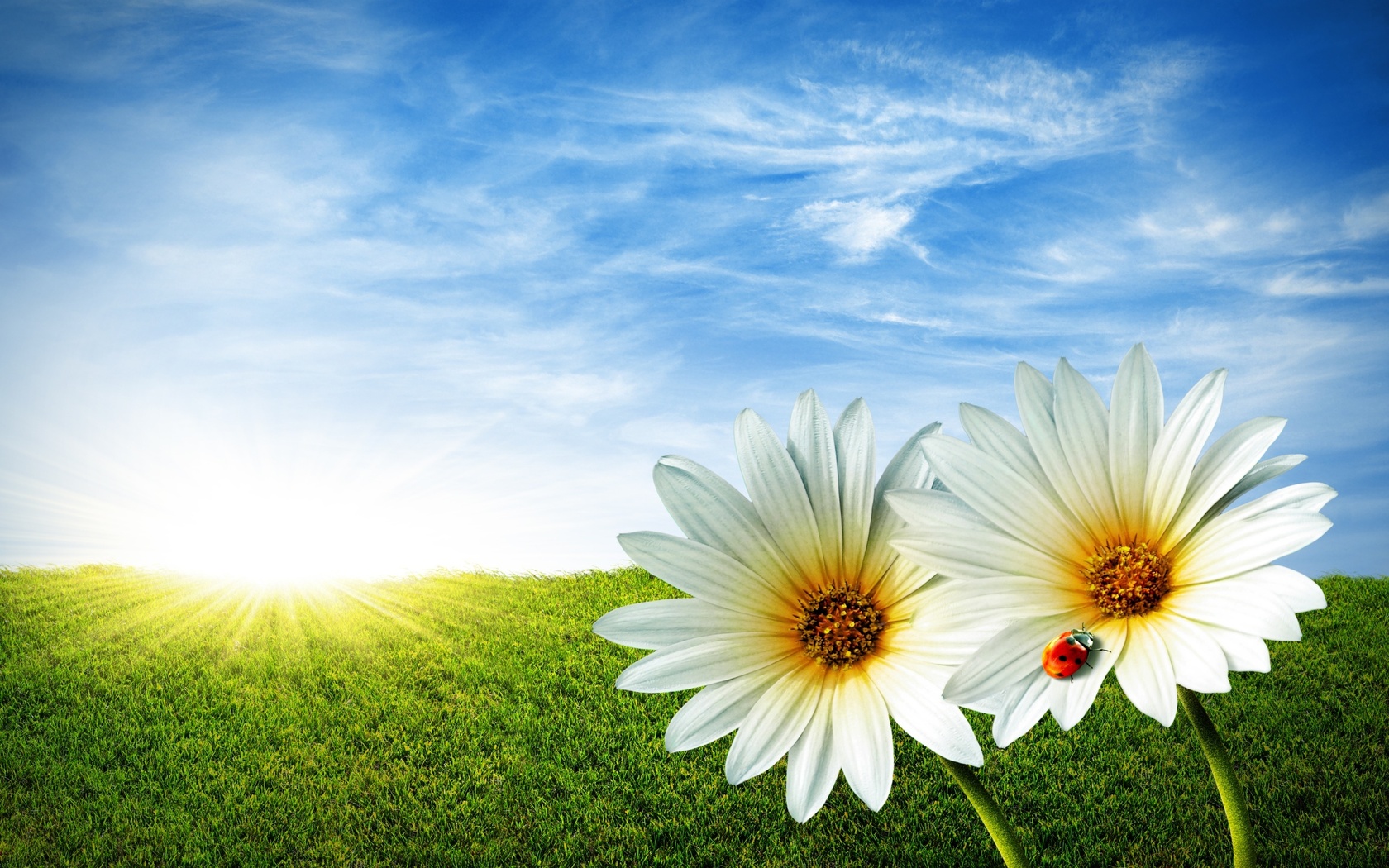 ВИДИ ЗВЕРТАНЬ 
ЗА БУДОВОЮ
ПОШИРЕНІ
НЕПОШИРЕНІ
Рідна мово,
 моя Україно
Земле, мово
РОЗДІЛОВІ ЗНАКИ 
ПРИ ЗВЕРТАННІ
Звертання виділяються комами:Одійдіте, недруги лукаві! Друзі, зачекайте на путі!                 (В.Симоненко).
Звертання, яке стоїть у середині речення, виділяємо комами з обох боків: Люблю я,  Києве, тебе в ранковий час… (М.Упеник).
Після звертання, яке стоїть на початку речення і яке вимовляємо з окличною інтонацією, ставимо знак оклику: Україно! Ти для мене диво! (В.Симоненко).
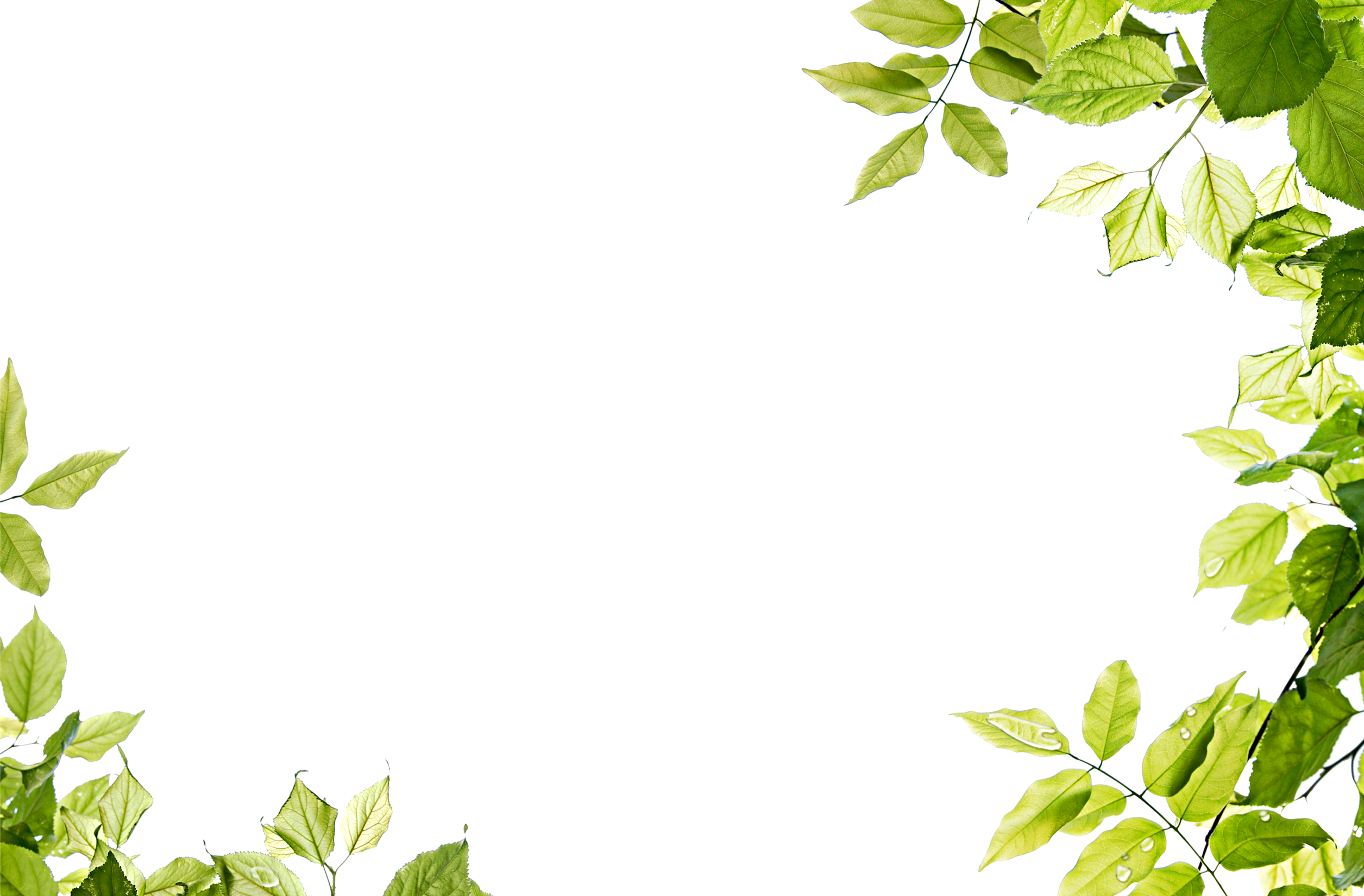 Звертання виражається 
іменникому формі кличного 
відмінка і не є членом
речення: Кораблі! Шикуйтесь
 до походу! 
                          (В.Симоненко)
Рідше звертання виражається
іншими частинами мови у значенні
іменника:  Я до тебе, рідна, небо
 прихилю.
ТВОРЧЕ КОНСТРУЮВАННЯ
Поставити у формі кличного 
відмінка Марія Степанівна,Сергій
Петрович, Ігор, Олег, козак, друг, 
використовуючи формули мовного 
і мовленнєвого етикету: шановний, 
вельмишановний, любий, дорогий, 
поважний  і скласти речення, щоб 
звертання були в середині, на 
початку і в кінці речення.
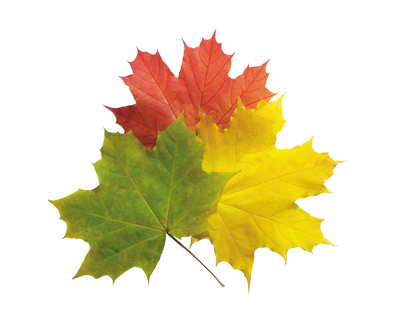 ВИБІРКОВЕ ПИСЬМО
Прочитайте уривки з віршів. Якою темою вони об'єднані? Випишіть речення із звертаннями.
Мово рідна, слово рідне, 
Хто вас забуває,
Той у грудях не серденько,
Тільки камінь має.
(С.Воробкевич)
Я без тебе, мово,
Без зерна полова,
Соняшник без сонця,
Без птахів діброва.
Як огонь у серці
Я несу в майбутнє
Невгасиму мову –
Слово незабутнє.
(Ю. Рибчинський)
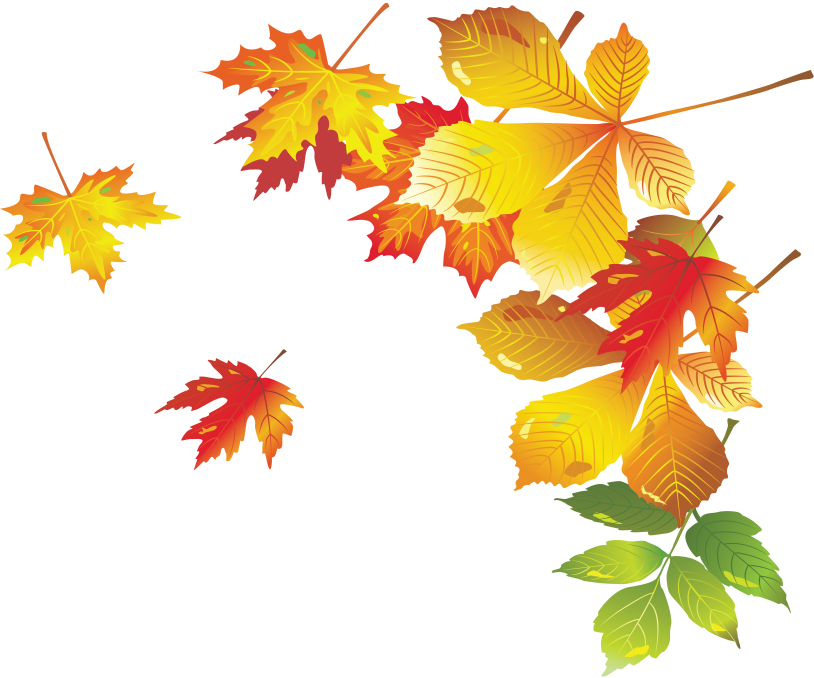 ЛІНГВІСТИЧНЕ 
МОДЕЛЮВАННЯ
Скласти 5-6 речень із звертаннями
до однокласників, до батьків, до
знайомих і незнайомих людей 
на тему: “Ваше  ставлення до знань
 рідної мови”
Сію дитині  в серденьку ласку,
Сійся - родися ніжне “будь ласка”,
Вдячне “спасибі”, “вибач” тремтливе – 
Слово у серці, як зернятко в ниві.
“Доброго ранку!”, “Світлої днини!” – 
Щедро даруй ти людям, дитино.
Мова барвиста, мова багата, 
Рідна і тепла, як батьківська хата.
                                               В.Гринько